Formulación Plan de Participación Ciudadana 2024
Introducción: Conceptos
Es el derecho fundamental a la  intervención de los ciudadanos en la vida  política, administrativa, económica, social  y cultural, y así mismo a controlar el poder  político

Todas las entidades y organismos de la  Administración Pública tienen la obligación  de desarrollar su gestión acorde el principio  de democratización de la gestión pública.
¿Qué es participación Ciudadana?
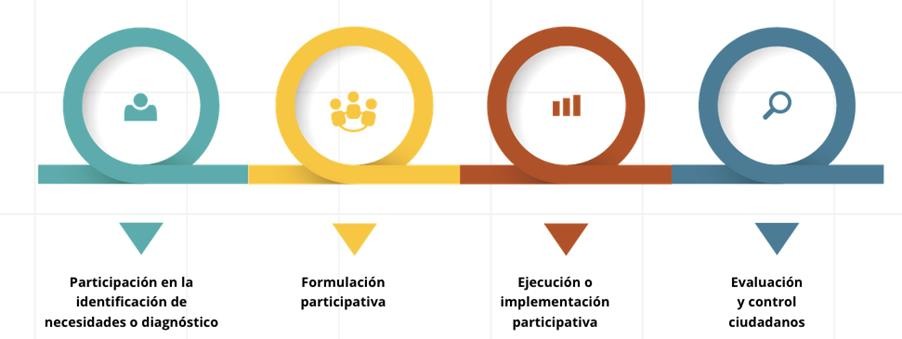 Ley Estatutaria 1757 de 2015
MIPG – Política de Participación Ciudadana  en la Gestión Pública
MURC – Manual Único de Rendición de Cuentas
¿Dónde se regula este derecho ?
Garantizar la incidencia efectiva de sus grupos de valor en todo el ciclo de la gestión pública a través de diversos espacios, mecanismos, canales  y prácticas de participación ciudadana.
www.minjusticia.gov.co
¿ Cómo Elaboramos el Plan de Participación Ciudadana?
5. Aprobar Plan
1.
 Autodiagnóstico
3. Priorización de acciones de mejora
2.
 Identificación de brechas, oportunidades de mejoras y de consolidación de buenas prácticas
4 Formulación colectiva
Comité de Gestión y Desempeño Institucional
-Con dependencias
-Con grupos de valor
Las alternativas formuladas, se someten a un proceso de priorización por múltiples criterios cualitativos, con puntajes categorizados en una escala de valoración simple
Siguiendo lineamientos de MIPG
Revisando el cumplimiento normativo y de política 
Identificado necesidades requeridas por los ciudadanos para la garantía de sus derechos
Analizando resultados FURAG
Recomendaciones de la Oficina de Control Interno
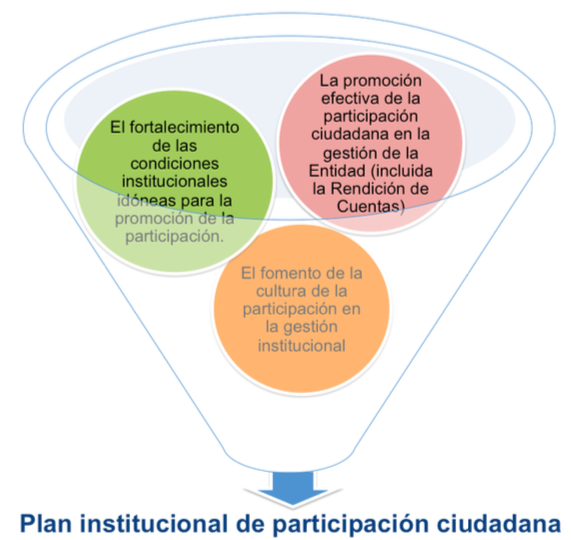 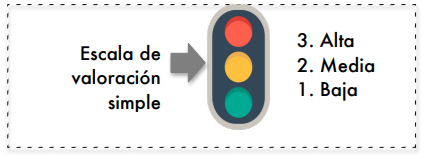 www.---------------.gov.co
Esquema de Gestión de la Participación Ciudadana 
Minjusticia
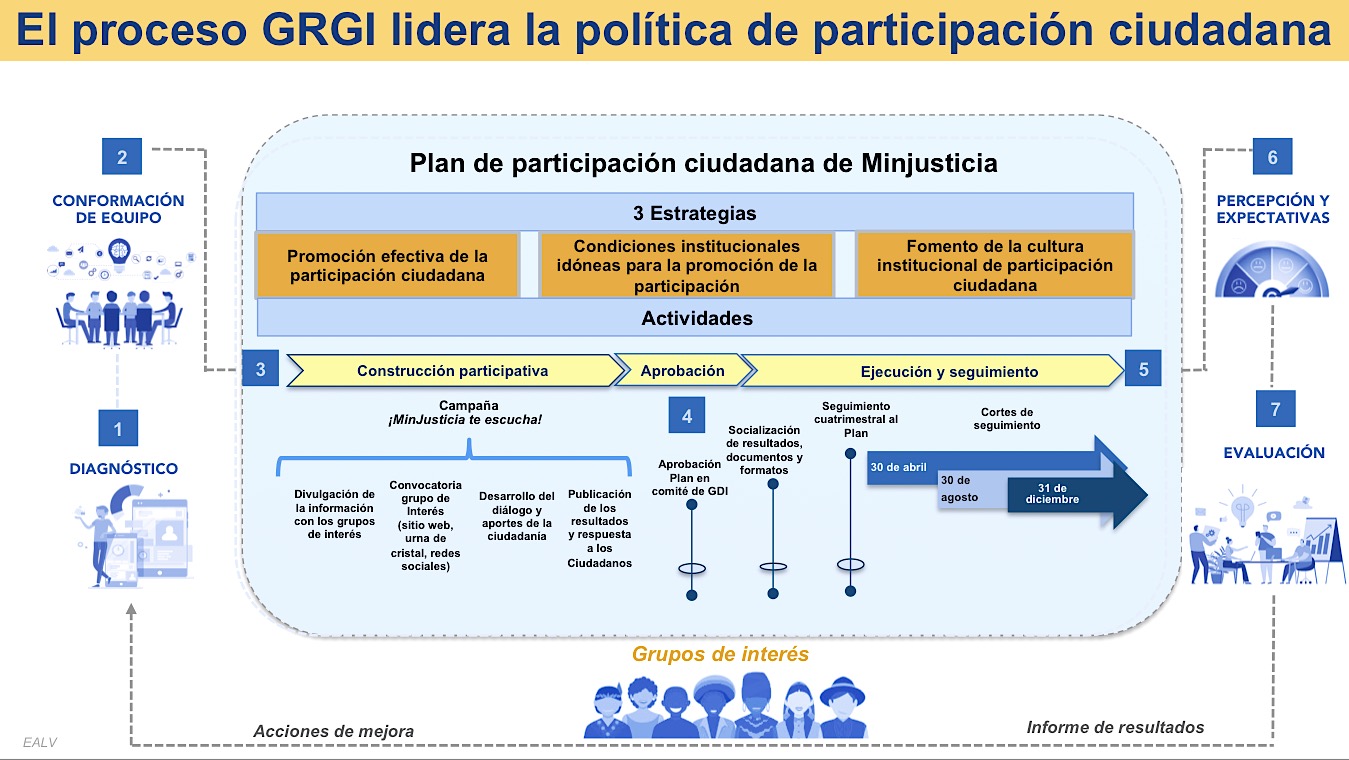 www.---------------.gov.co
Resultados Autodiagnóstico
99,6%
Resultados FURAG
www.---------------.gov.co
Cronograma de Actividades
Designación enlaces o articuladores de participación ciudadana
Promover diferentes espacios de participación Ciudadana
Directores Misionales: Oferta Institucional para los territorios
Reconocimiento
Sello de Excelencia Gobierno Digital
(Nivel III)
Seguimiento carpeta compartida: (Excel, descripción del avance, encuestas, evidencias, etc)
www.---------------.gov.co
Transparencia e Información Pública
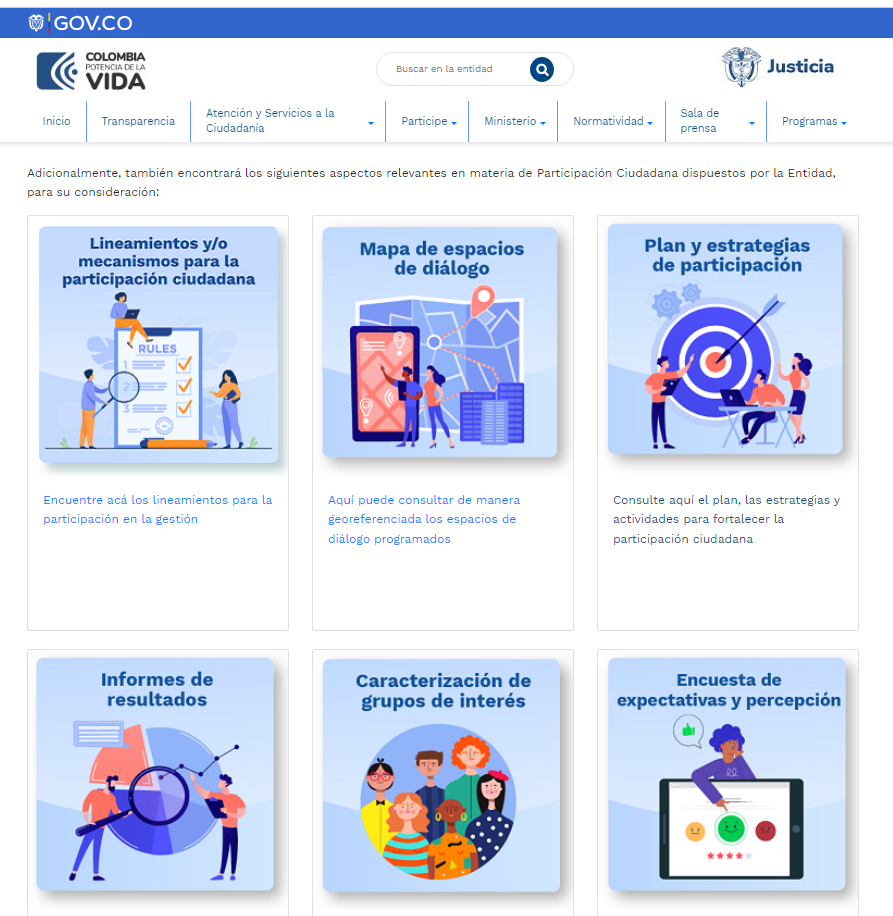 https://www.minjusticia.gov.co/participe
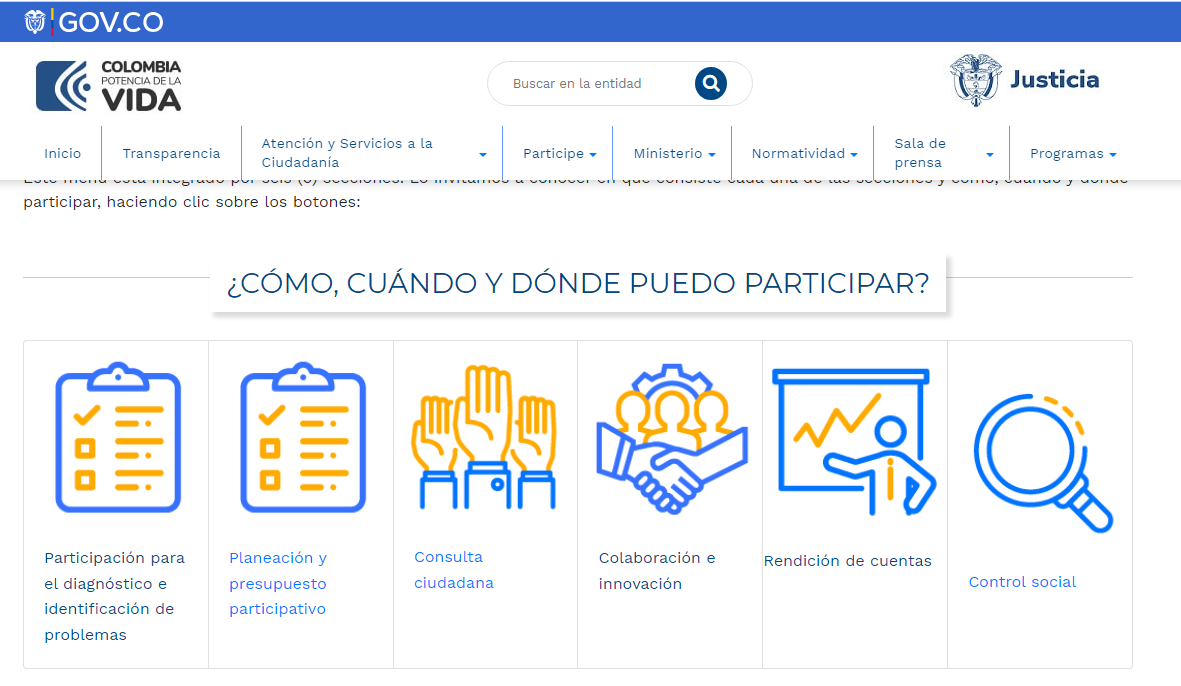 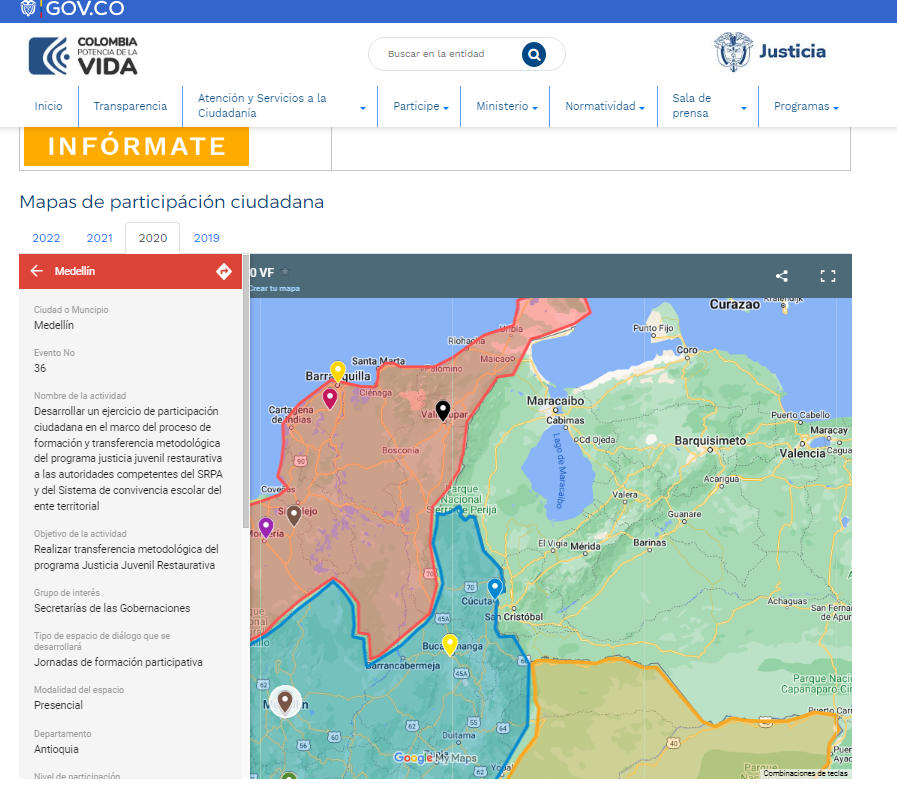 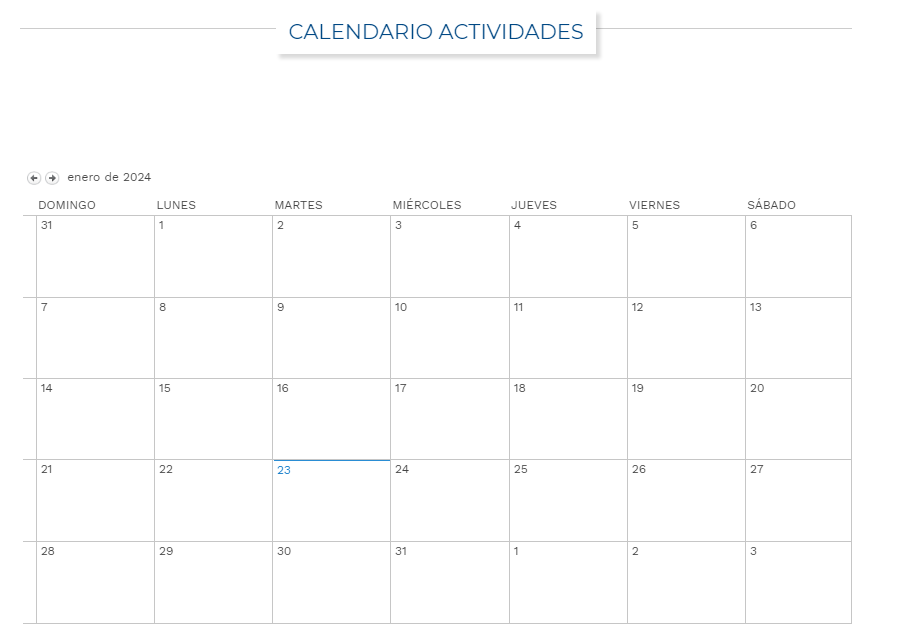 www.---------------.gov.co